Numbers within 15
Consolidating learning of numbers within 15
Mathematics
Independent Task
Mrs Khaira
Activity 1
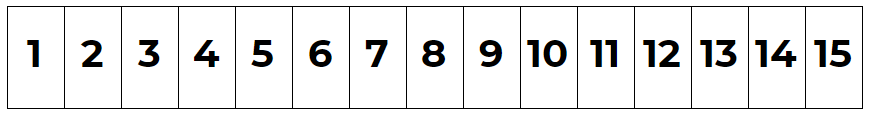 Source: Amisha Khaira images
‹#›
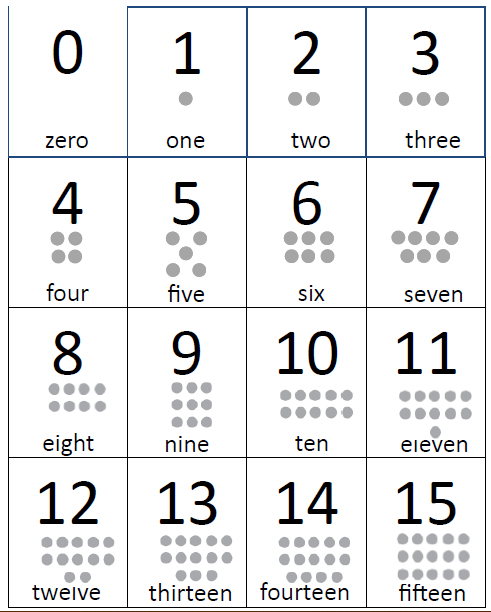 Activity 2
‹#›